PÉNZÜGYI TERVEZÉS-MEGTAKARÍTÁS
2022
9-11. osztály
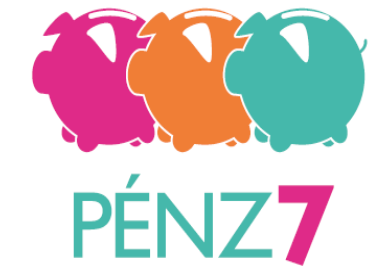 Pénzügyi közvetítők feladata
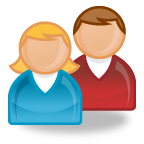 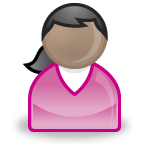 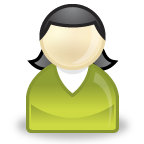 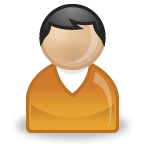 MEGTAKARÍTÓK
KÖZVETÍTŐ
FORRÁSIGÉNYLŐK
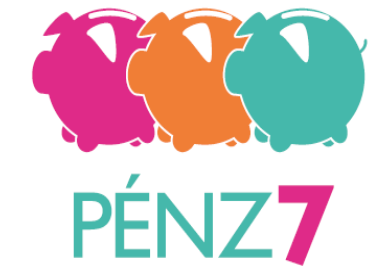 A bankrendszer
KÖZPONTI BANK
1. SZINT
KERESKEDELMI
 BANK
KERESKEDELMI 
BANK
2. SZINT
ÖNKOR-MÁNYZATOK
VÁLLALATOK
HÁZTARTÁSOK
VÁLLALATOK
HÁZTARTÁSOK
ÖNKOR-MÁNYZATOK
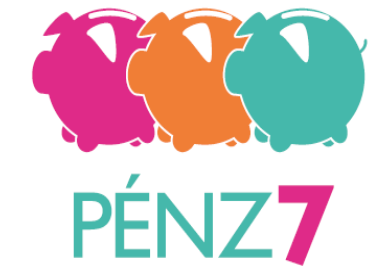 A KERESKEDELMI BANKOK TEVÉKENYSÉGE
AKTÍV BANKÜGYLETEK
PASSZÍV BANKÜGYLETEK
FIZETÉSI FORGALOM LEBONYOLÍTÁSA
BANK-SZOLGÁLTATÁSOK
Hitelnyújtás
Betételhelyezés (más bankoknál)
Hitelpapír vásárlás (állami, vállalati)
Tőkeérdekeltség szerzése
Betétgyűjtés
Hitelfelvétel (más banktól)
Saját értékpapír kibocsátás
Számlavezetés
Készpénz és számlapénz forgalom
Átutalások, beszedési megbízások
Kártyaszerződés
Pénzváltás (valuta, deviza)
Értékpapír ügyletek
Pénzügyi tanácsadás
Lízing
Biztosítás stb.
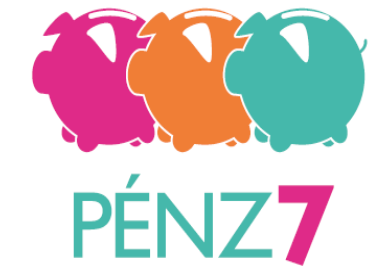 A BANKOK PROFITJÁNAK FORRÁSAI
BANKI SZOLGÁLTATÁSOK DÍJAI
BEFEKTETÉSEK   HOZAMAI
HITEL ÉS BETÉTI KAMAT KÜLÖNBSÉGE
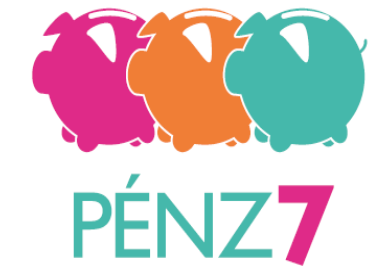